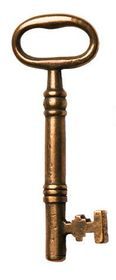 Daring to Ask for More
Four Divine Keys to Abundant
 Spiritual Blessings
By Melody Mason
General Conference Women's Ministries International Women’s Day of Prayer
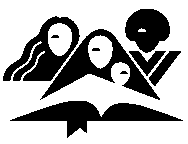 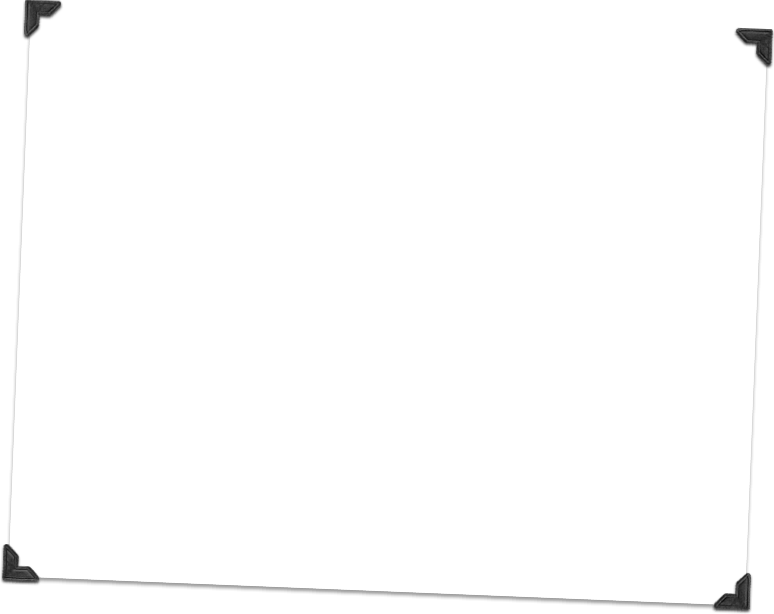 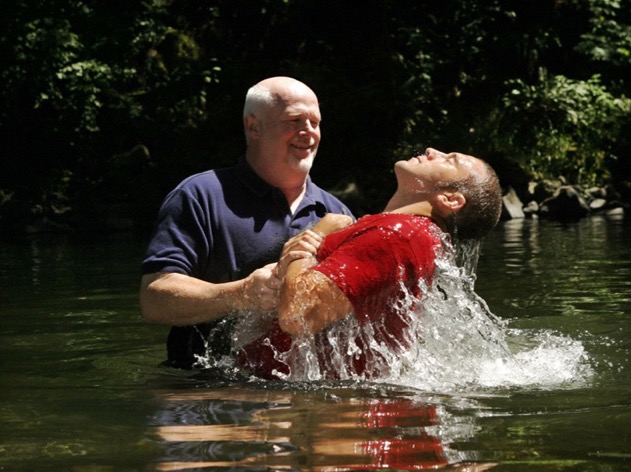 How desperate  are you for deeper, richer spiritual blessings? 

How desperate are you to see God bring answers to your prayers?
“Most professed Christians have no sense of the spiritual strength they might obtain were they as ambitious, zealous, and persevering to gain a knowledge of divine things as they are to obtain the perishable things of this life. Many are satisfied to be spiritual dwarfs… [Thus] many will be lost while hoping and desiring to be Christians. They make no earnest effort, and therefore they will be weighed in the balance and found wanting.”
Counsels for the Church, pp. 185-186
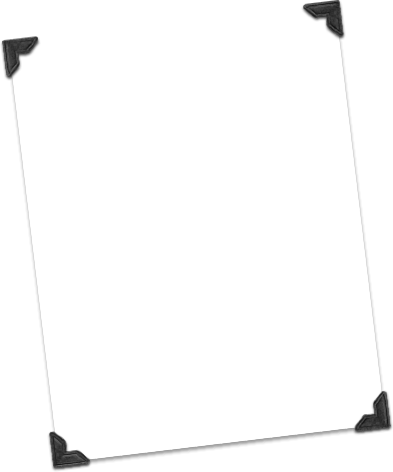 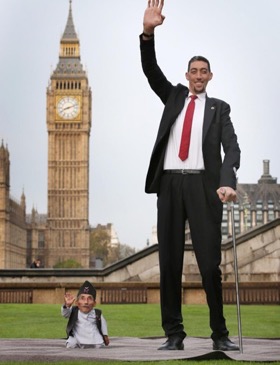 Why be a spiritual dwarf...
...when you can be a spiritual Giant!
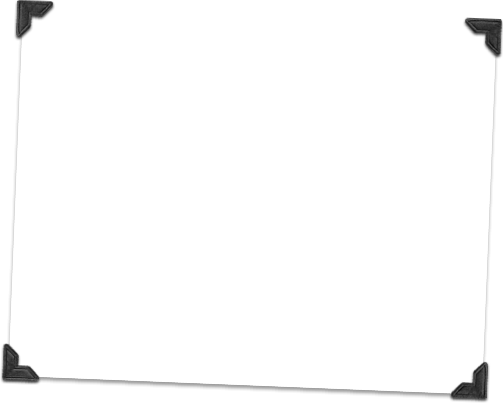 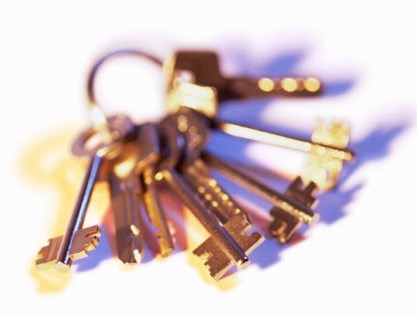 Divine Keys
...to abundant spiritual blessings!
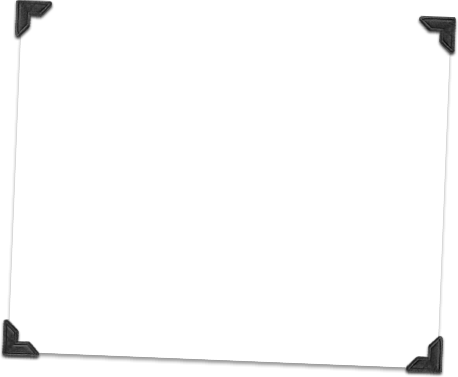 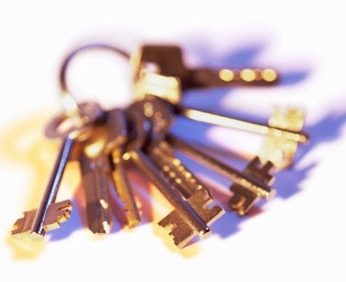 Key 1
1. PRIORITIZE 
your daily time with God!
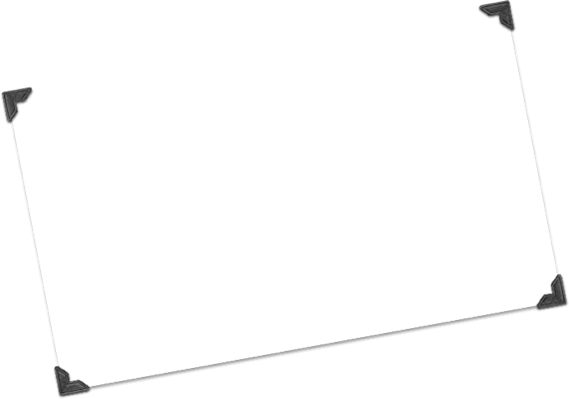 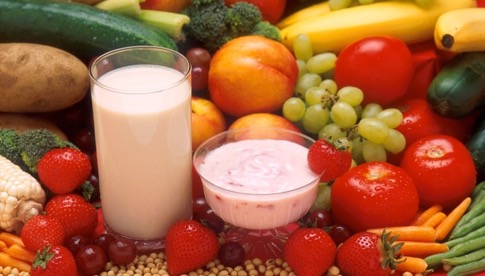 Do YOU
take time to eat & drink??
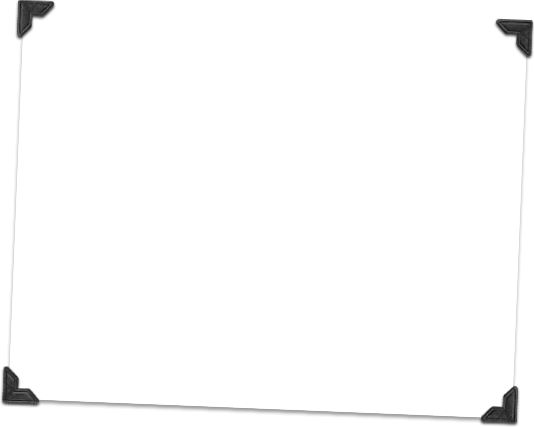 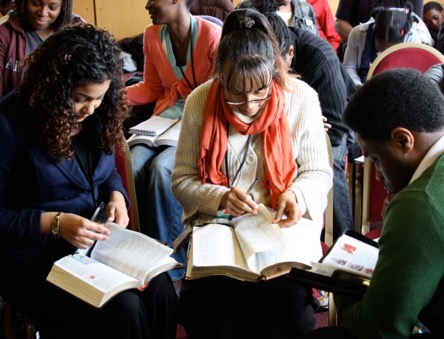 What about 
spiritual food?
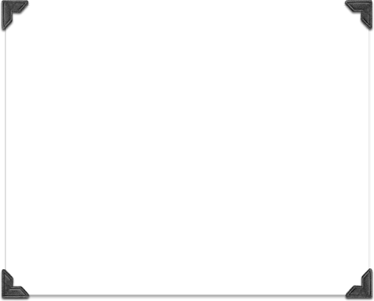 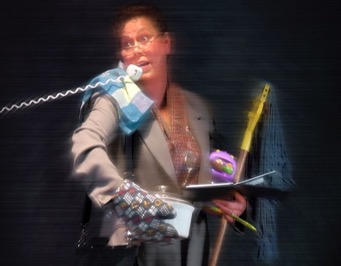 Good things  can be the 
enemy of the Best Thing!
“Minor matters occupy the attention and the divine power which is necessary for the growth and prosperity of the church, and which would bring all other blessings in its train, is lacking, though offered in plentitude.” 
 Testimonies vol. 8, p. 21
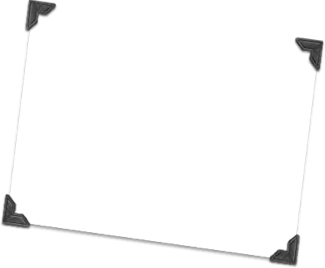 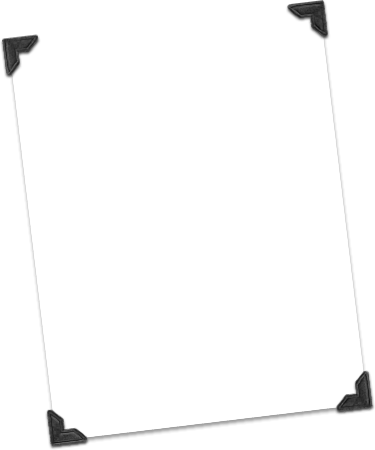 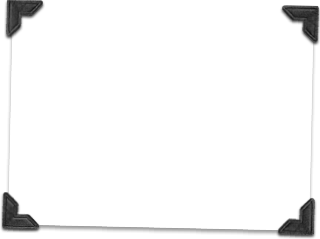 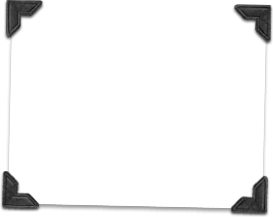 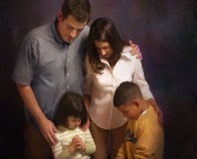 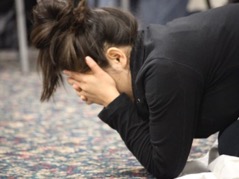 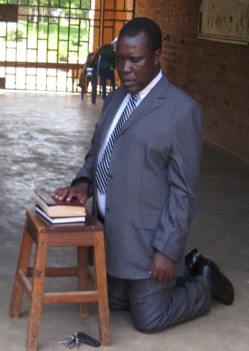 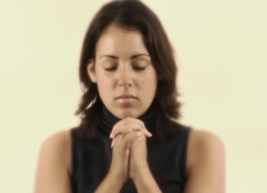 Prioritize!
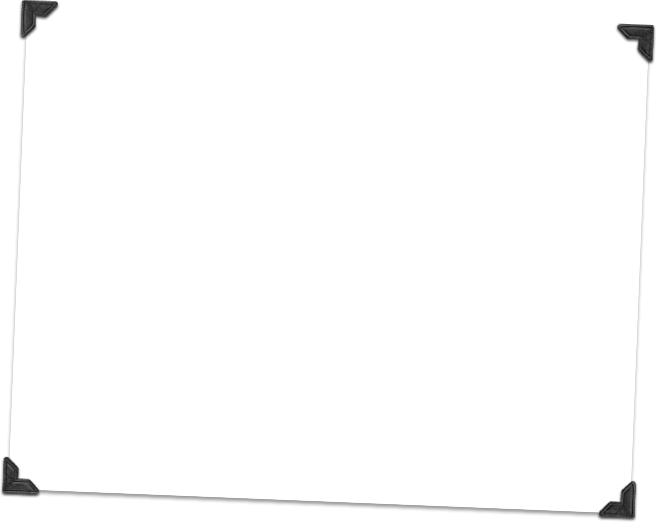 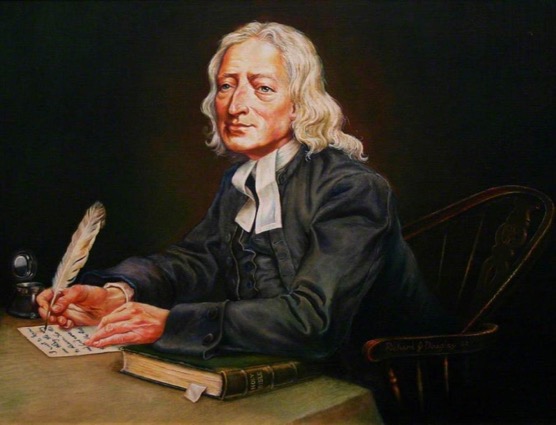 Story of John Wesley
“The darkness of the evil one encloses those who neglect to pray. The whispered temptations of the enemy entice them to sin; and it is all because they do not make use of the privilege God has given them in the divine appointment of prayer.”
Steps to Christ, p. 94
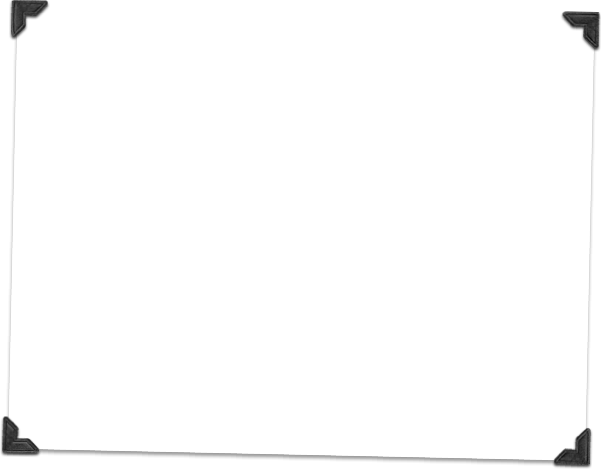 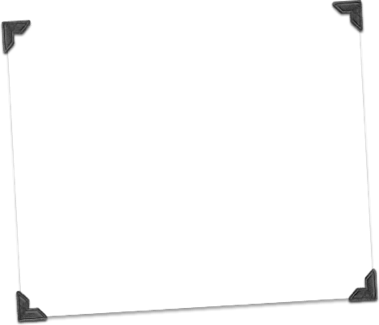 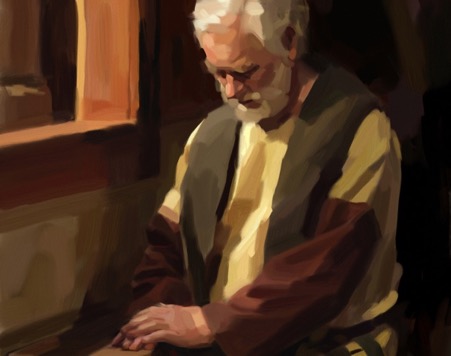 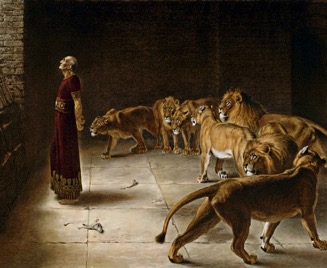 Don’t forget
DANIEL!
He was willing to go to the lions’ den rather than skip his prayer time with God!
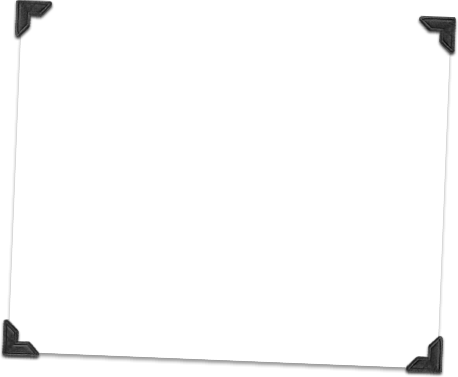 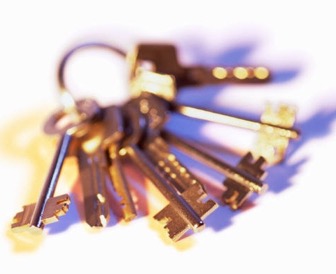 Key 2
2. REMOVE 
form/pretense/breaches!
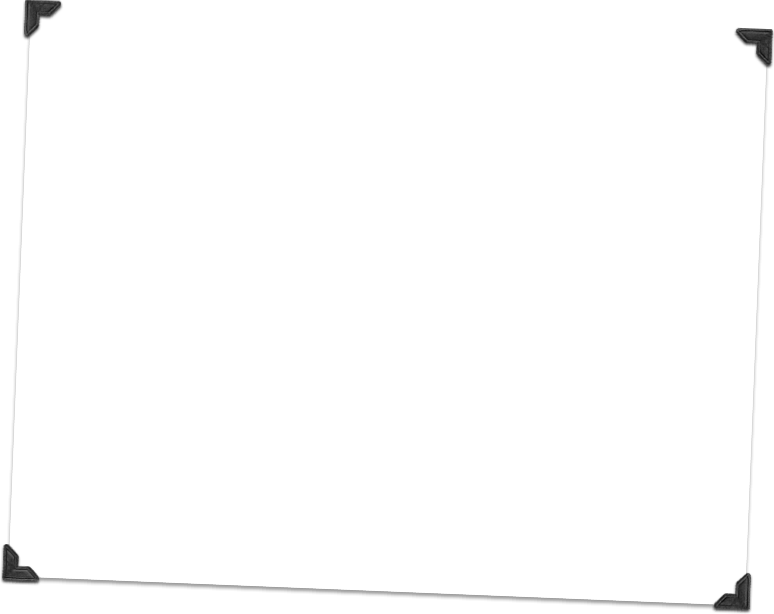 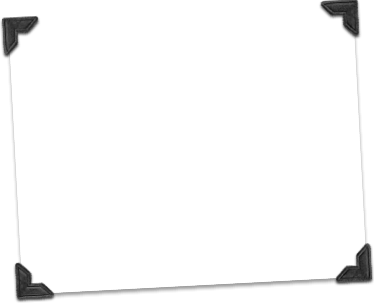 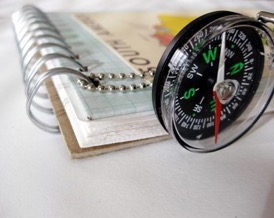 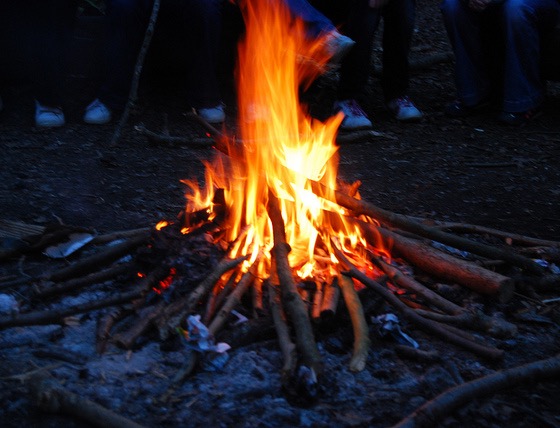 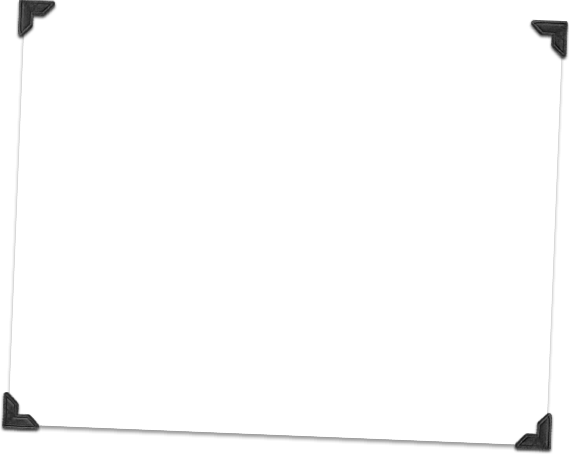 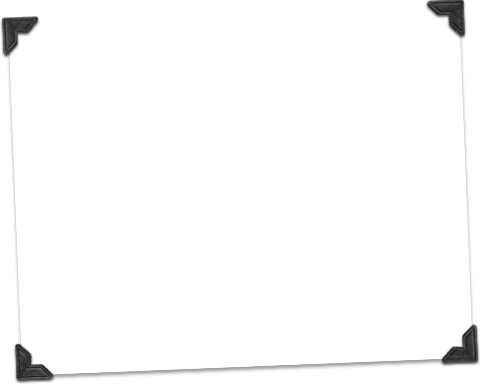 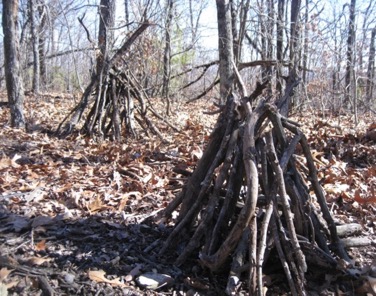 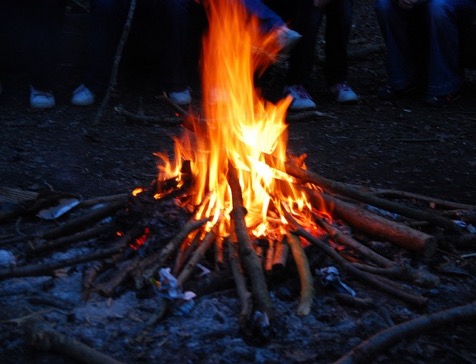 Are we like the monkeys?





Building a form but without the Fire!
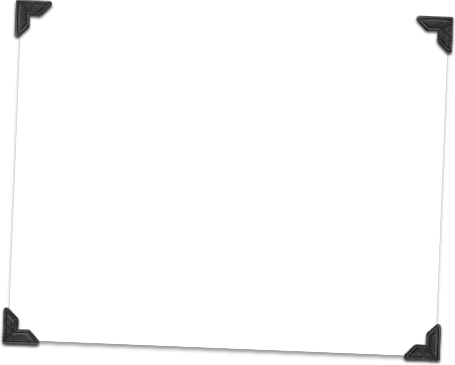 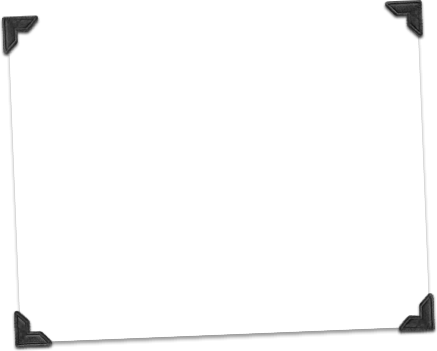 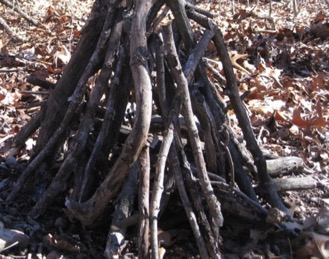 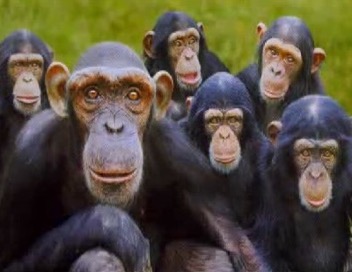 “It is a solemn statement that I make to the church, that not one in twenty whose names are registered upon the church books are prepared to close their earthly history, and would be as verily without God and without hope in the world as the common sinner.”

Christian Service, p. 41
Most 
Popular Religion 
at the End of Time???
The Religion of Form...
“ This know also, that in the last days perilous times shall come. For men shall be lovers of their own selves, covetous, boasters, proud, blasphemers, disobedient to parents, unthankful, unholy…Having a form of godliness, but denying the power thereof: 
from such turn away.”
II Tim 3:1-5 (KJV)
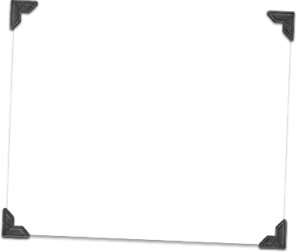 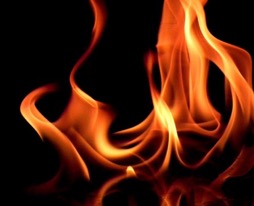 “If God were to take the 
Holy Spirit out of our midst 
today, about ninety-five 
percent of what we are doing 
in our churches would go on, 
and we would not know the 
difference. Yet if God had taken the Holy Spirit out of the midst of the first Christian community, about ninety-five percent of what they were doing would have ceased immediately.”

Carl Bates, Former President of Southern Baptist Convention
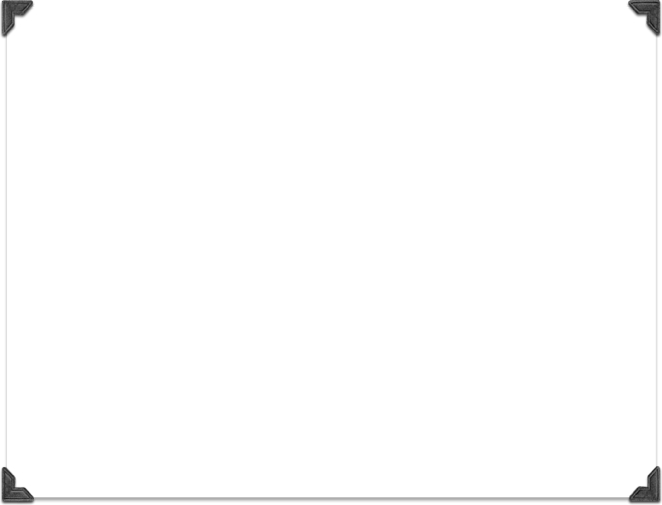 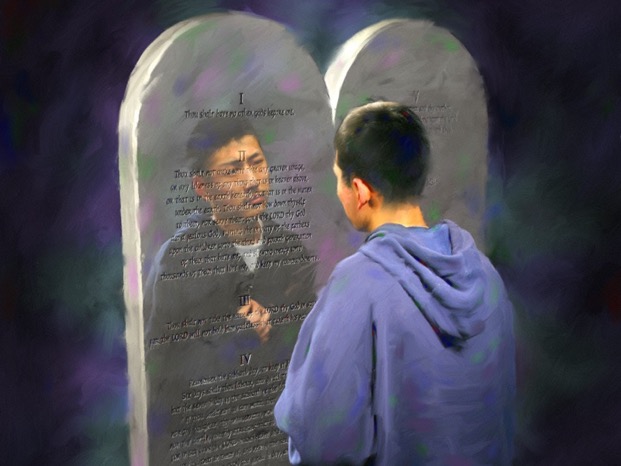 What does God see?
1 Sam. 16:7
Isa. 64:6
“There must be no pretense in the lives of those who have so sacred and solemn a message as we have been called to bear. The world is watching Seventh-day Adventists, because it knows something of their profession of faith, and of their high standard; and when it sees those who do not live up to their profession, it points at them with scorn.”

Christian Service, p. 277
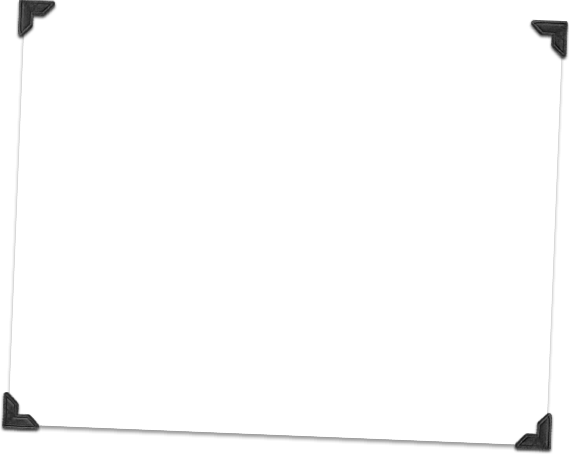 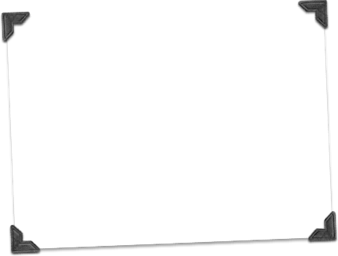 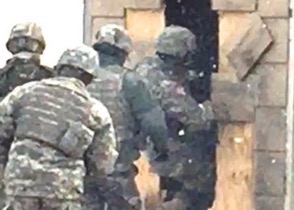 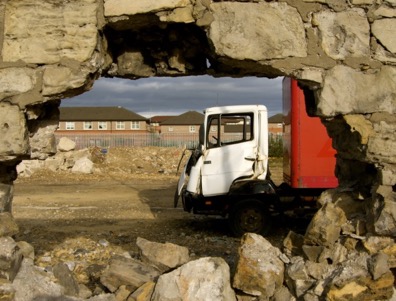 A breach is a hole in the wall!
It allows the enemy to sneak into our lives!
“There is nothing that Satan fears so much as that the people of God shall clear the way by removing every hindrance, so that the Lord can pour out His Spirit upon a languishing church and an impenitent congregation.”
Selected Messages, book 1, p. 124
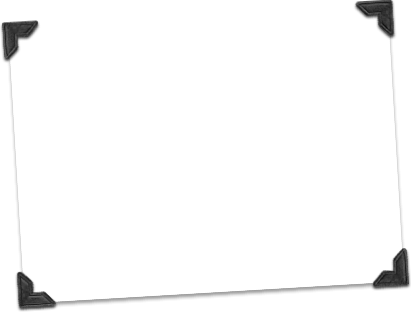 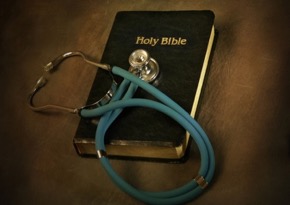 Take time to 
EXAMINE 
yourself for
spiritual breaches...
“Examine yourselves, whether ye be in the faith; prove your own selves...” II Cor. 13:5
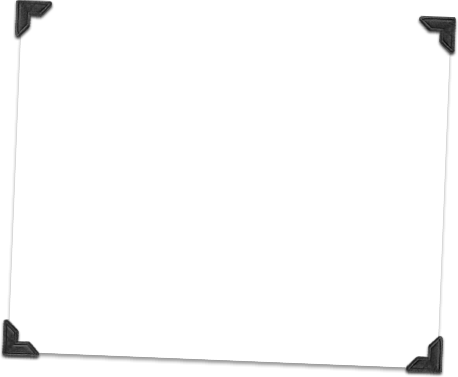 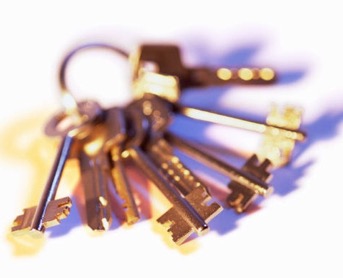 Key 3
3. ASK 
and keep asking!
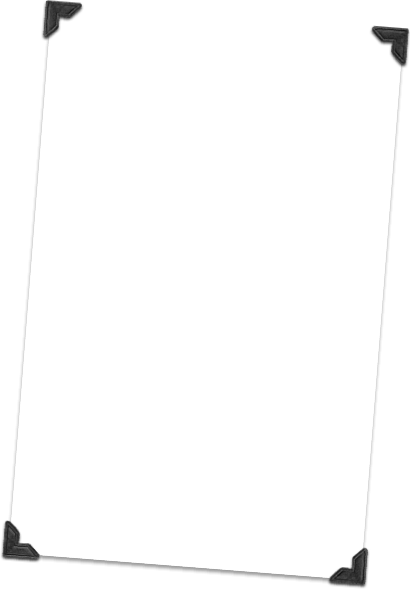 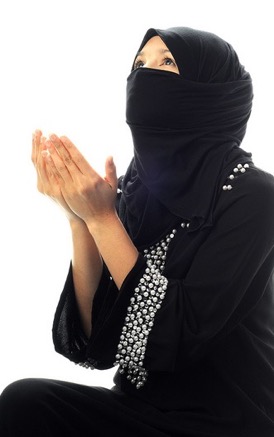 A mother
pleading
for her child 


Matt 15:21-28
Would we have endured this faith test? 

Do we endure today, when it seems God ignores our cries, when it seems He is answering others’ needs—while we are the outcast that He can’t possibly help?
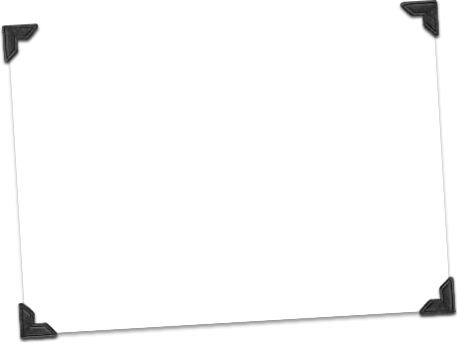 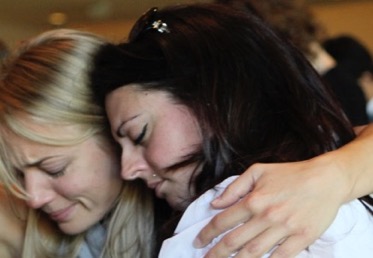 “And shall not God avenge His own elect which cry day and night unto him, though he bear long with them? I tell you that he will avenge them speedily. Nevertheless when the Son of man cometh, will he find faith on the earth?” Luke 18:7,8
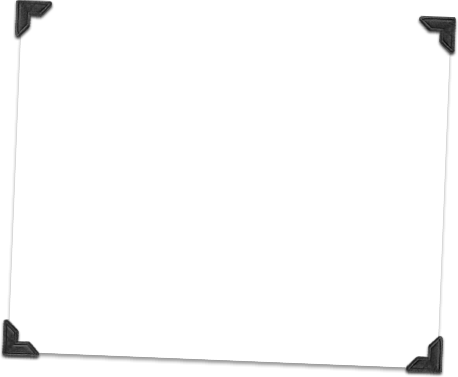 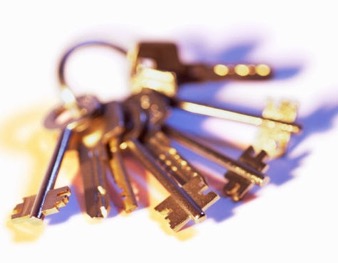 Key 4
4. YIELD 
to faith in God’s Word, not your feelings!
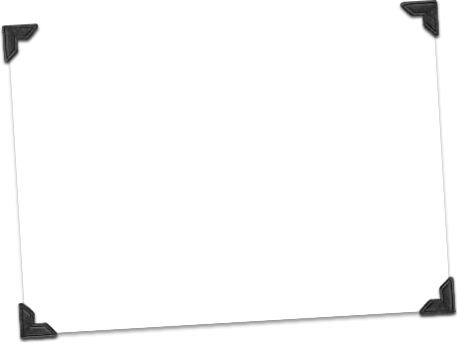 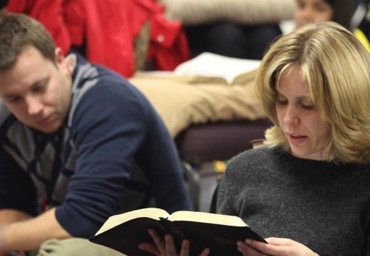 “Faith cometh by hearing and hearing by the Word of God.” 

Rom. 10:17
The Battle is over







Fact versus Feeling!
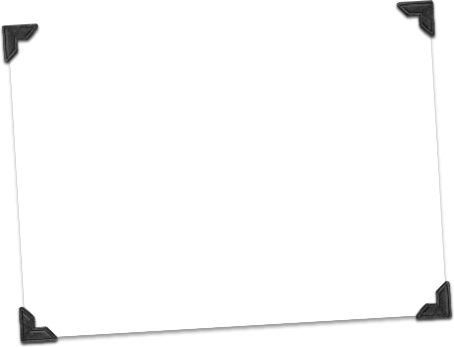 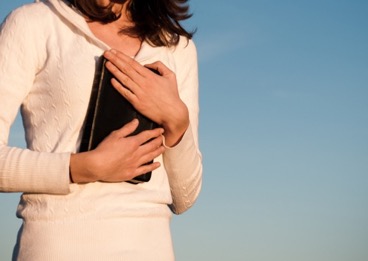 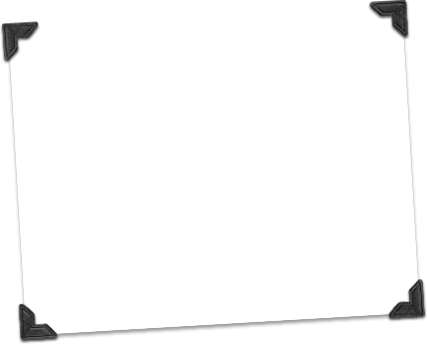 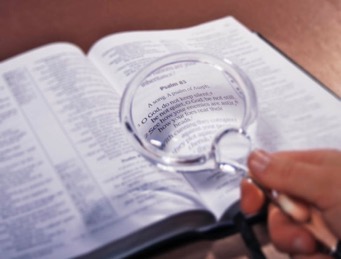 The kind of faith we need today is faith 
that can stand 
on God’s Word alone!
“Talk and act as if your faith was invincible. The Lord is rich in resources; He owns the world. Look heavenward in faith.”
Christ Object Lessons, p. 146
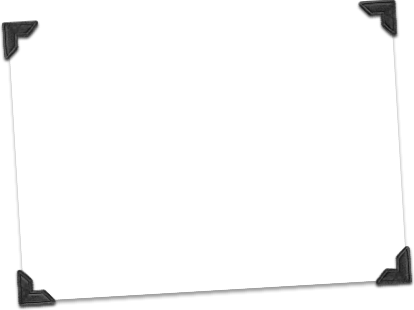 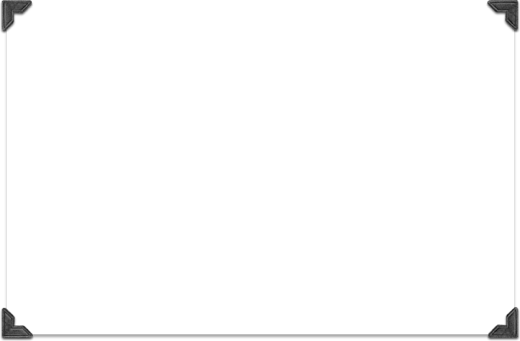 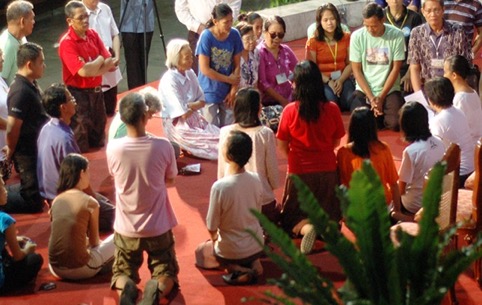 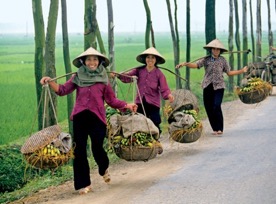 Yen’s Story
Miracle in Vietnam
“There is NO DANGER that the Lord will neglect the prayers of His people. The danger is that in temptation and trial, they will become discouraged and fail to persevere in prayer!”

Christ’s Object Lessons, p. 175
“Faith takes God at His word, with or without feeling. It is the substance of things hoped for, the evidence of things not seen. We can believe our fellowmen, and can we not trust the word of God? When we go to Him for wisdom or grace, we are not to look to ourselves to see if He has given us a special feeling as an assurance that He has fulfilled His word. Feeling is no criterion.
“Great evils have resulted when Christians have followed feeling. How do I know that Jesus hears my prayers?—I know it by His promise. He says He will hear the needy when they cry unto Him, and I believe His word. He has never said to the ‘seed of Jacob, seek ye Me in vain.’
“...If we walk in the light, we may come to the throne of grace with holy boldness. We may present the promises of God in living faith, and urge our petitions. Although we are weak, and erring, and unworthy, ‘the Spirit helpeth our infirmities.’ When we have offered our petition once, we must not then abandon it, but say, as did Jacob when he wrestled all night with the angel, ‘I will not let Thee go, except Thou bless me,’ and like him we shall prevail.” 

Bible Echo, September 24, 1894, par. 4
“The enemy holds many of you from prayer by telling you that you do not 
FEEL 
your prayers, and that you would better wait until you realize more of the spirit of intercession lest your prayers should be a mockery. But you must say to Satan, ‘It is written that men ought always to pray and not to faint.’ We should pray until we do have the burden of our wants upon our souls, and if we persevere, we shall have it.”
Prayer, p. 268
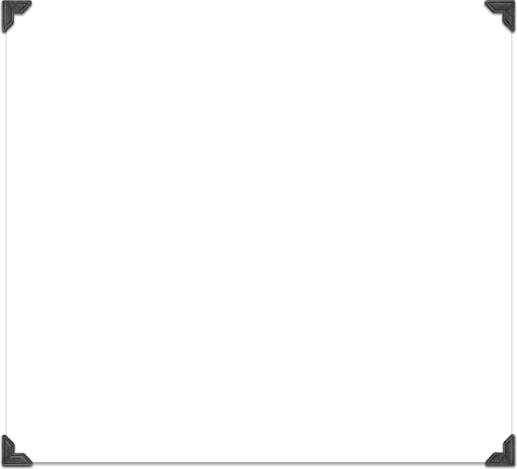 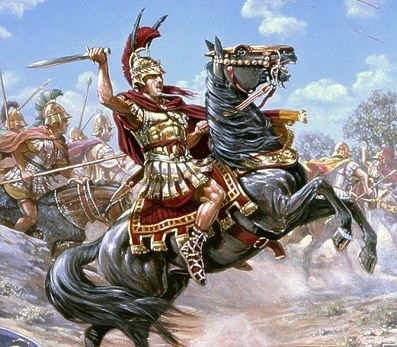 Alexander the Great
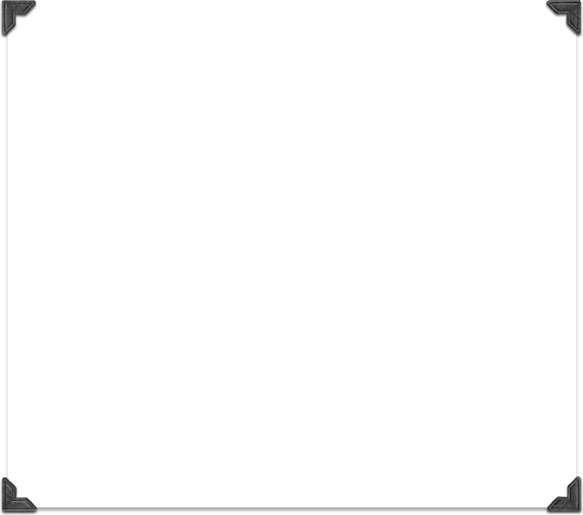 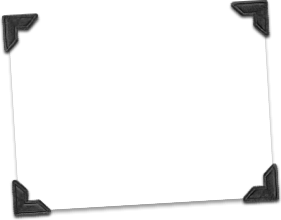 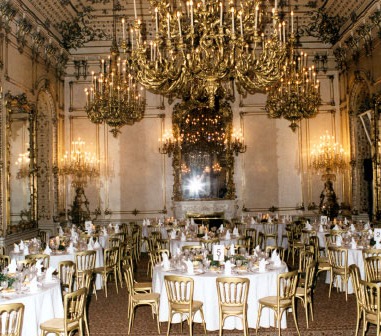 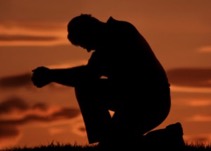 “I want a palace!”
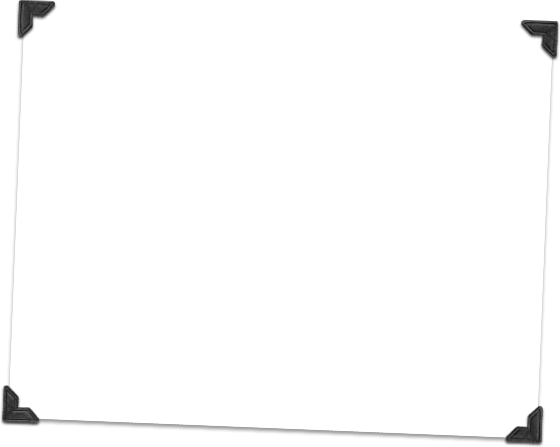 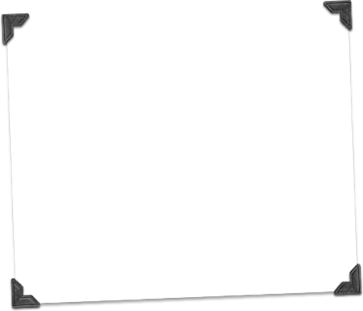 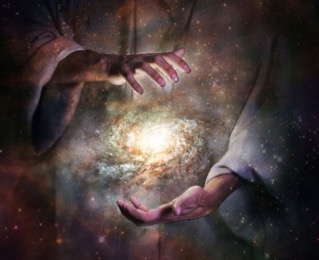 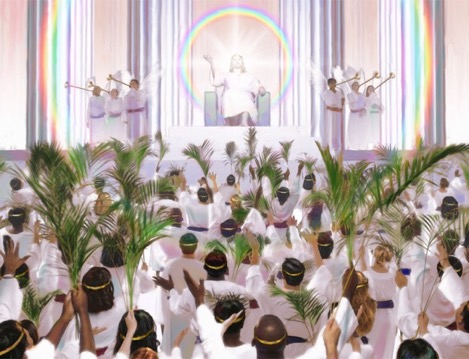 Jer. 32:17
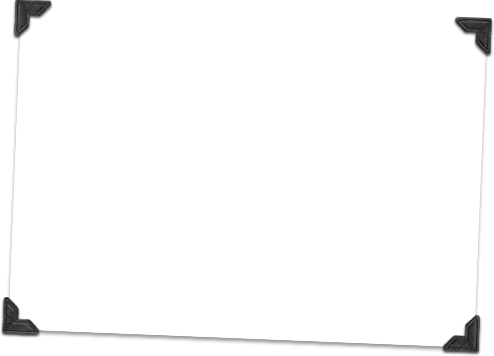 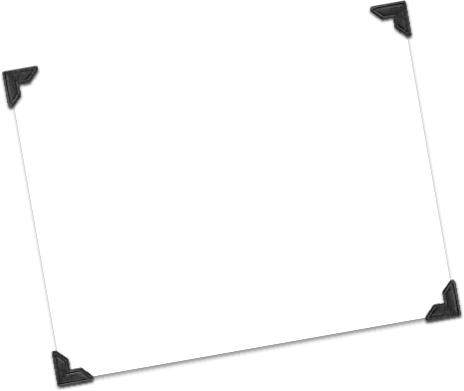 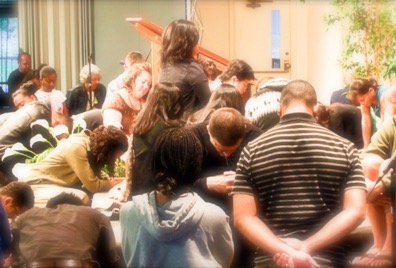 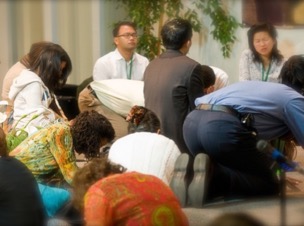 “Now unto Him that is able to do exceedingly abundantly above all that we ask or think, according to the power that worketh in us...Unto Him be the glory” Eph. 3:20,21
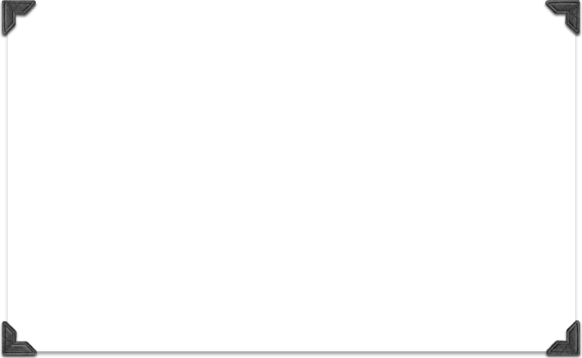 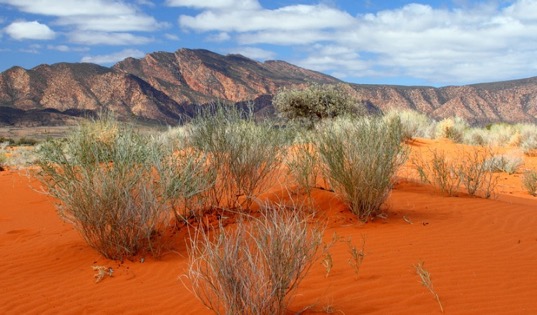 Why do we settle for living in the
Spiritual Wilderness?
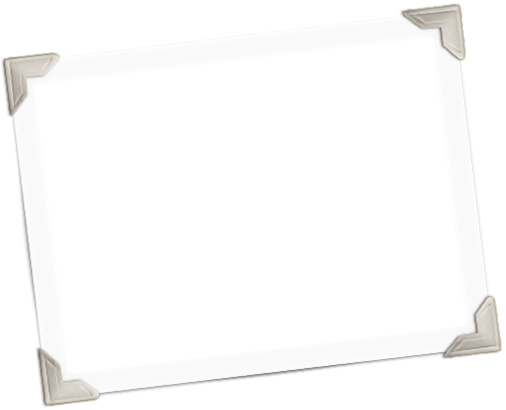 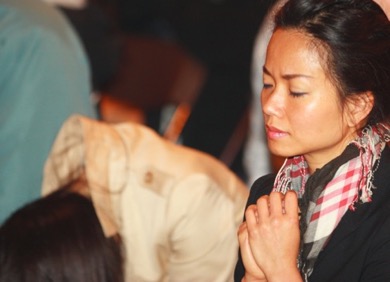 Dare to 
Ask for More
International Day of Prayer
“Call unto me, and I will answer thee, and show thee great 
and mighty things, which thou knowest not” Jer. 33:3 (KJV)
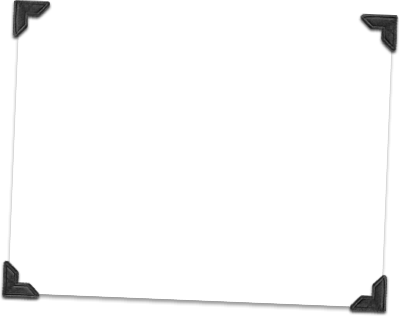 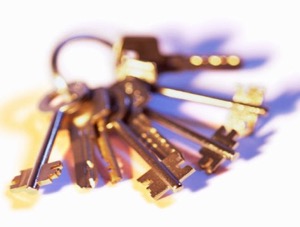 Let’s
Review
Key 1: P - PRIORITIZE your daily time with God!
Key 2: R - REMOVE Form/Pretense/Breaches!
Key 3: A - ASK and keep asking!
Key 4: Y - YIELD in faith to God’s Word and not your feelings!
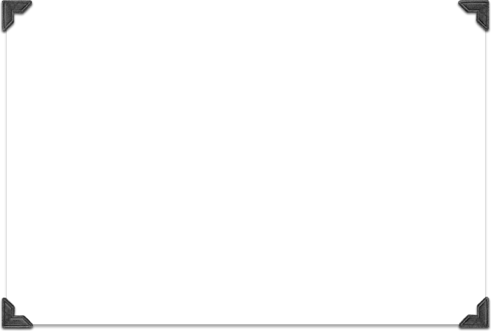 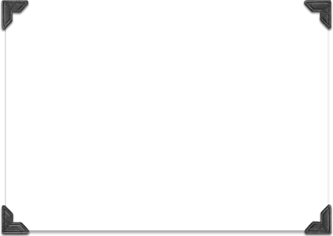 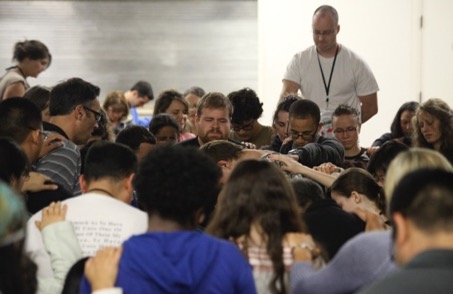 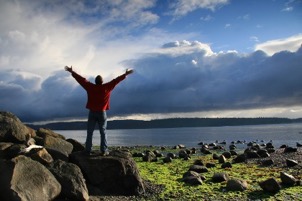 Join Us!
For a Special Program this afternoon!